Symbols
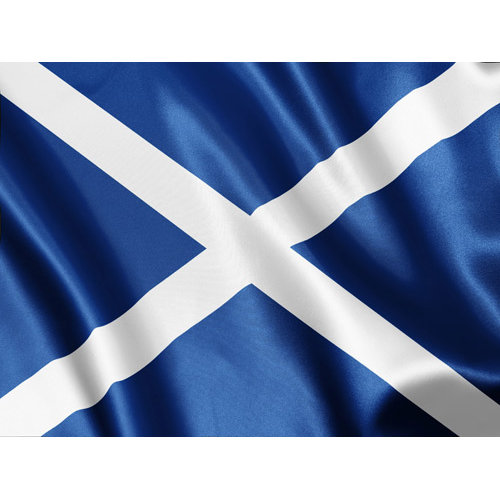 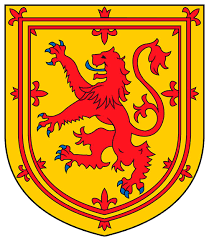 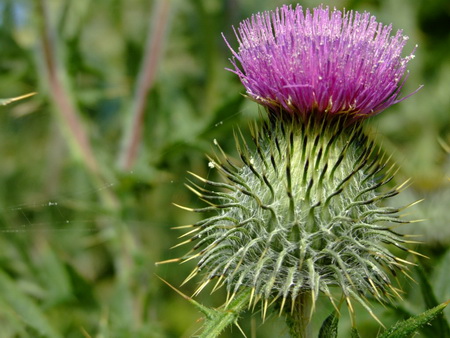 Nature
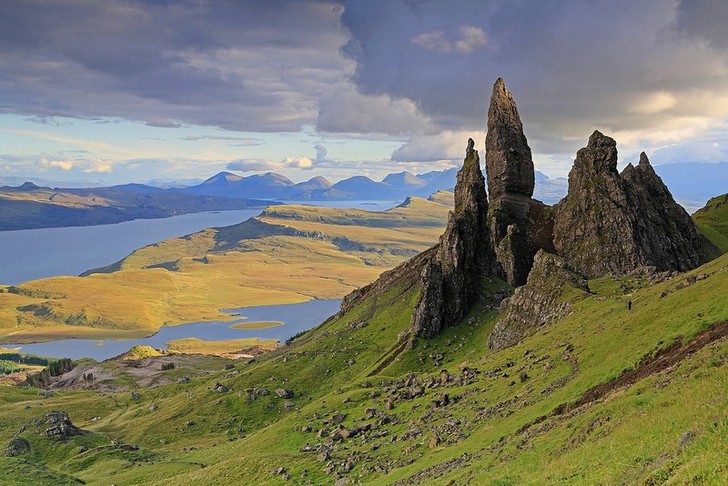 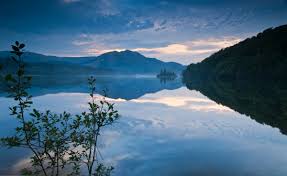 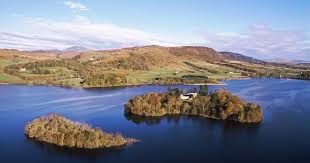 Geographical position and the capital
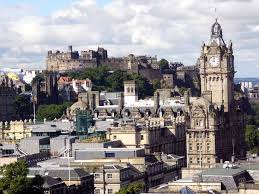 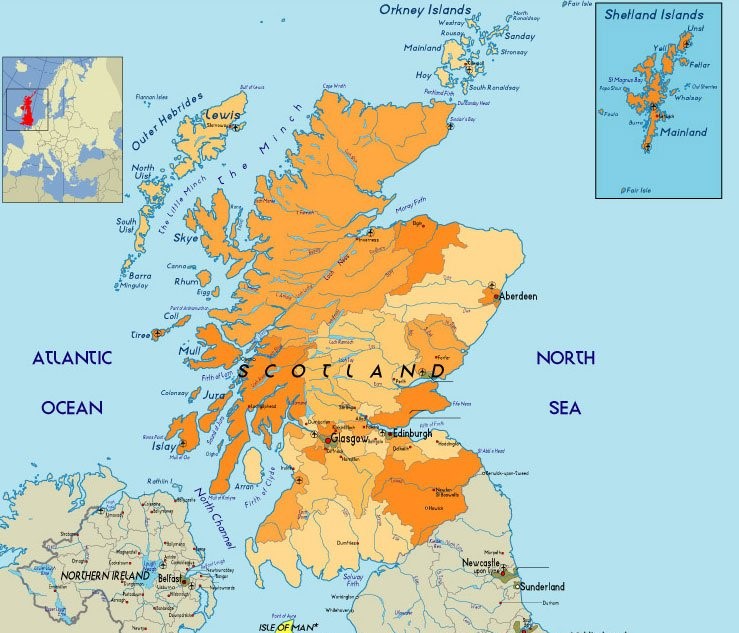 Traditions
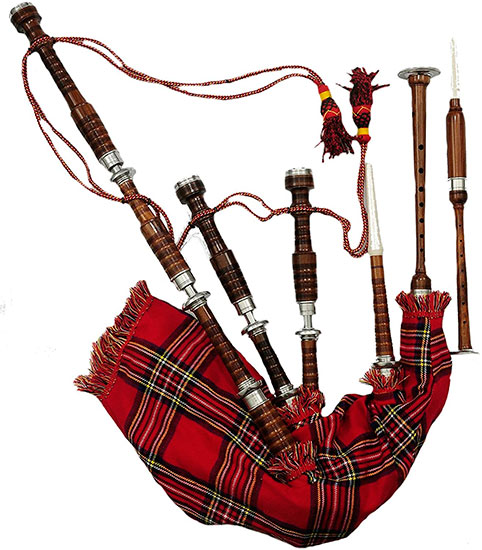 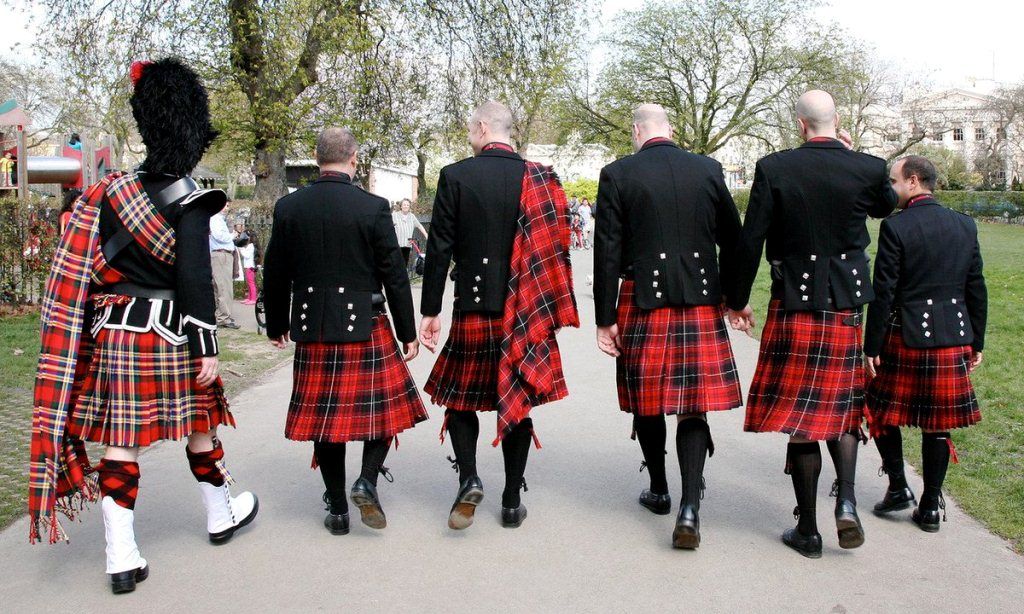 Scotland
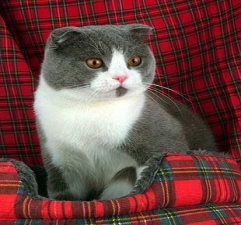 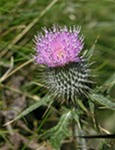 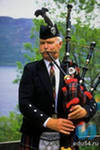 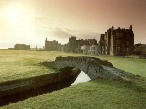 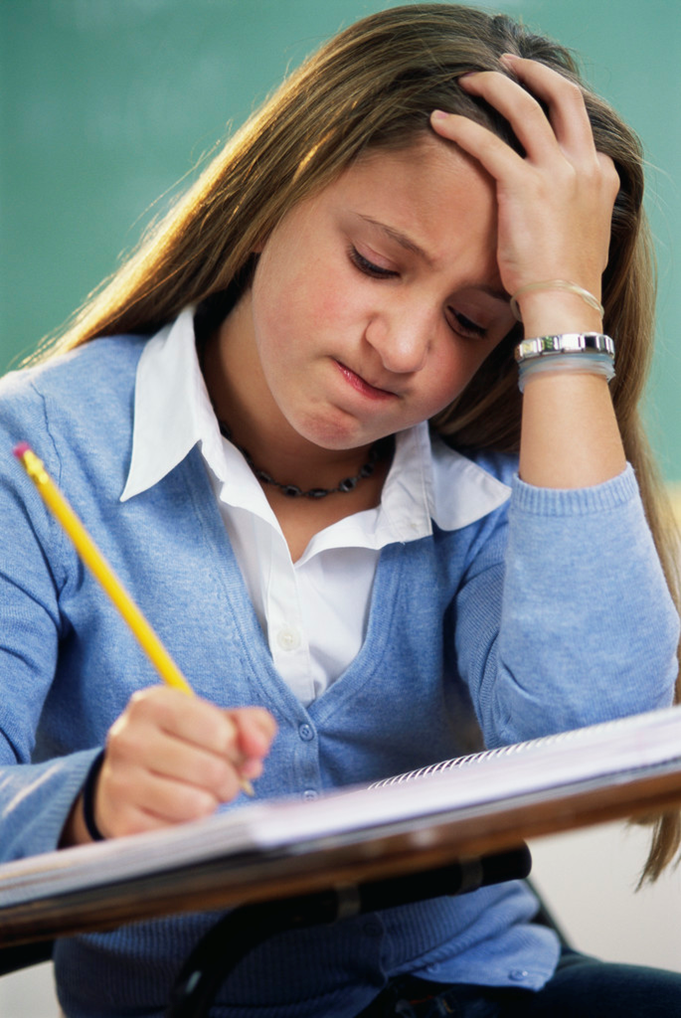 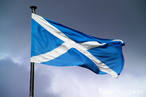 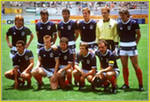 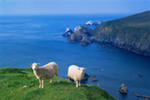 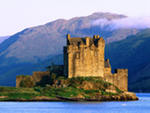 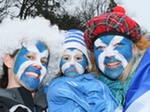 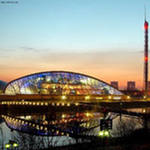 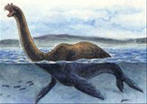 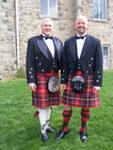 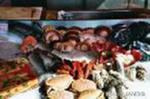 Match the word with the picture
The mountains
The coat of arms
a thistle
a bagpipe
the kilt
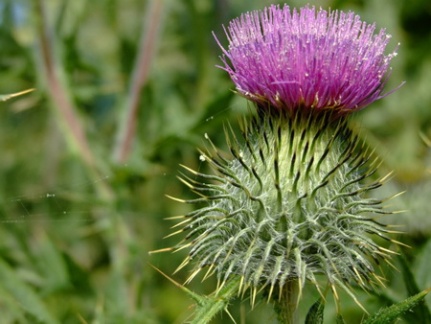 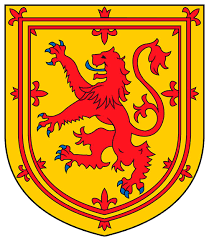 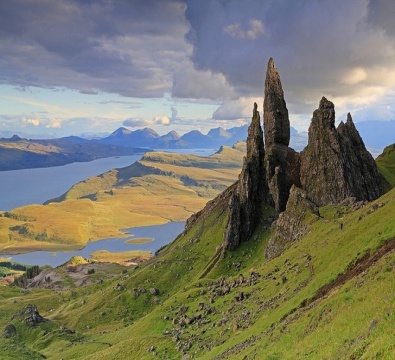 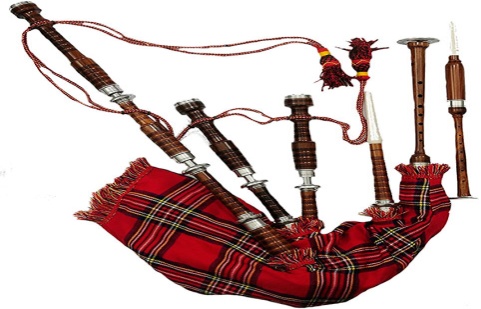 The tasks are …
To learn about Scotland (from the text)
To present the information to the class (CLASTER)
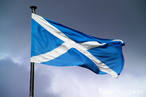 will learn and tell about symbols of Scotland

            will learn and speak about nature of Scotland

             will learn and tell about the geographical position and a capital of Scotland

             will learn and tell about traditions of Scotland.
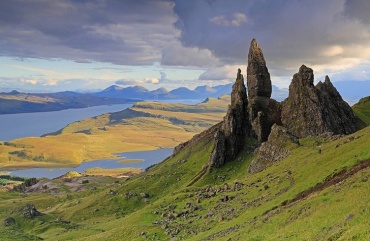 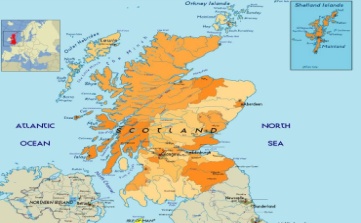 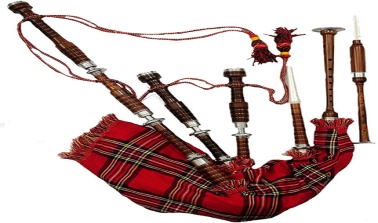 The tasks are:
To learn about Scotland (from the text)
Read the text, choose the info, complete the Claster with the info.
To present the information to the class (CLASTER)
Reflection
For me, it was easy to …
For me, it was interesting to …
For me, it was difficult to …


Work in a group, read the text, choose the information, complete the claster
Homework
Найти информацию об известных людях Шотландии, популярном виде спорта, известных городах Шотландии.